Automating Efficient RAM-Model Secure Computation
Chang Liu, Yan Huang, Elaine Shi, Jonathan Katz, Michael Hicks
University of Maryland, College Park
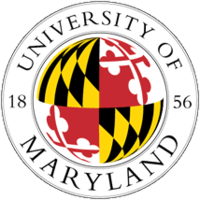 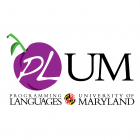 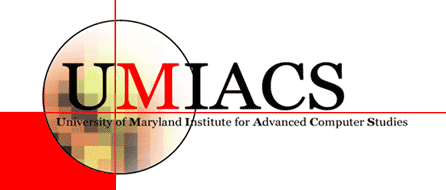 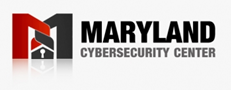 Secure Computation
My age is 16
I do not want
Bob to know
My age is 12
I do not want Alice to know
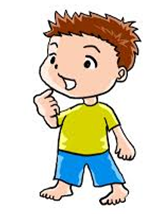 Who is the oldest?
Secure ComputationTraditional solutions use circuit abstraction
12
>=16?
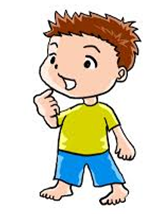 OT
No, I am older than Bob
[Yao, 1982] Garbled Circuit
Binary Search Example
How to translate to circuit?
int bs( alice int* a, bob int key, public int n) {
	int left=0, right=n;
	while(n>0) {
		int mid = (left+right)/2;
		if(a[mid]<key) 	left = mid + 1;
		else 			right = mid;
		n = (n+1)/2;
	}
	return left;
}
[Speaker Notes: Illustrate a[mid] is slow.

Introduce why we need RAM-model secure computation]
Binary Search Example
RAM-to-circuit compiler incurs O(N) cost for each dynamic memory access!
int bs( alice int* a, bob int key, public int n) {
	int left=0, right=n;
	while(n>0) {
		int mid = (left+right)/2;
		if(a[mid]<key) 	left = mid + 1;
		else 			right = mid;
		n = (n+1)/2;
	}
	return left;
}
Question: can we securely compute this in sub-linear time?
[Speaker Notes: Illustrate a[mid] is slow.

Introduce why we need RAM-model secure computation]
Binary Search Example
RAM-to-circuit compiler incurs O(N) cost for each dynamic memory access!
int bs( alice int* a, bob int key, public int n) {
	int left=0, right=n;
	while(n>0) {
		int mid = (left+right)/2;
		if(a[mid]<key) 	left = mid + 1;
		else 			right = mid;
		n = (n+1)/2;
	}
	return left;
}
Yes! 
Using Oblivious RAM
[Speaker Notes: Illustrate a[mid] is slow.

Introduce why we need RAM-model secure computation]
Oblivious RAM
Hide access patterns
Poly-logarithmic cost per access
ORAM Scheme
ORAM Scheme
Read M[i]
Implemented as secure computation
[Goldreich and Ostrovsky, 1996] Hierarchical ORAM
[Shi et al., 2011] Binary tree-based ORAM
RAM-model Secure ComputationBinary Search Example
ORAM initialization of a
ORAM initialization of a
int bs(alice int* a, bob int key, public int n) {
	int left=0, right=n;
	while(n>0) {
		int mid = (left+right)/2;
		if(a[mid]<key) 	
			left = mid + 1;
		else
			right = mid;
		n = (n+1)/2;
	}
	return left;
}
[Speaker Notes: Illustrate a[mid] is slow.

Introduce why we need RAM-model secure computation]
RAM-model Secure ComputationBinary Search Example
int bs(alice int* a, bob int key, public int n) {
	int left=0, right=n;
	while(n>0) {
		int mid = (left+right)/2;
		if(a[mid]<key) 	
			left = mid + 1;
		else
			right = mid;
		n = (n+1)/2;
	}
	return left;
}
left=0
right=n
left=0
right=n
[Speaker Notes: Illustrate a[mid] is slow.

Introduce why we need RAM-model secure computation]
RAM-model Secure ComputationBinary Search Example
int bs(alice int* a, bob int key, public int n) {
	int left=0, right=n;
	while(n>0) {
		int mid = (left+right)/2;
		if(a[mid]<key) 	
			left = mid + 1;
		else
			right = mid;
		n = (n+1)/2;
	}
	return left;
}
Securely compute
mid=(left+right)/2
Securely compute
mid=(left+right)/2
[Speaker Notes: Illustrate a[mid] is slow.

Introduce why we need RAM-model secure computation]
RAM-model Secure ComputationBinary Search Example
int bs(alice int* a, bob int key, public int n) {
	int left=0, right=n;
	while(n>0) {
		int mid = (left+right)/2;
		if(a[mid]<key) 	
			left = mid + 1;
		else
			right = mid;
		n = (n+1)/2;
	}
	return left;
}
ORAM access a[mid]
ORAM access a[mid]
[Speaker Notes: Illustrate a[mid] is slow.

Introduce why we need RAM-model secure computation]
RAM-model Secure ComputationBinary Search Example
int bs(alice int* a, bob int key, public int n) {
	int left=0, right=n;
	while(n>0) {
		int mid = (left+right)/2;
		if(a[mid]<key) 	
			left = mid + 1;
		else
			right = mid;
		n = (n+1)/2;
	}
	return left;
}
Compare a[mid]<key
Compare a[mid]<key
[Speaker Notes: Illustrate a[mid] is slow.

Introduce why we need RAM-model secure computation]
RAM-Model Secure Computation: 2 scenarios
Run-once tasks
(e.g. Dijkstra Algorithm)
Repeated Sublinear-time queries
[Gordon et al., 2012]
Automating RAM-model Secure Computation
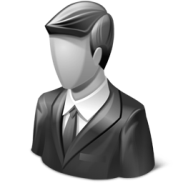 Programmer
Crypto Non-Expert
Secure
computation
protocol
Type Checker
Program in source language
SCVM Intermediate Representation
Front-end
compiler
Back-end
compiler
[Speaker Notes: Usability
Formal Security
Efficiency]
Automating RAM-model Secure Computation
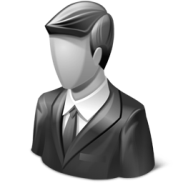 Programmer
Secure
computation
protocol
Type Checker
Program in source language
SCVM Intermediate Representation
Front-end
compiler
Back-end
compiler
[Speaker Notes: Usability
Formal Security
Efficiency]
Automating RAM-model Secure Computation
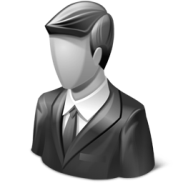 Programmer
Secure
computation
protocol
Type Checker
Program in source language
SCVM Intermediate Representation
Front-end
compiler
Back-end
compiler
[Speaker Notes: Usability
Formal Security
Efficiency]
Toward generating efficient protocol
Instruction-trace obliviousness
Memory-trace obliviousness
Mixed-mode execution
Toward generating efficient protocol
Instruction-trace obliviousness
Program counter leaks information
The instructions being executed leak information

if(a[mid] <key)  
      l = mid + 1;
else 
      r = mid;
Program counter leaks information
The instructions being executed leak information

if(a[mid] <key)  
      l = mid + 1;
else 
      r = mid;
Program counter leaks information
The instructions being executed leak information

if(a[mid] <key)  
      l = mid + 1;
else 
      r = mid;
Program counter leaks information
The instructions being executed leak information

if(a[mid] <key)  
      l = mid + 1;
else 
      r = mid;
Universal Circuit
Execute ALL instructions!
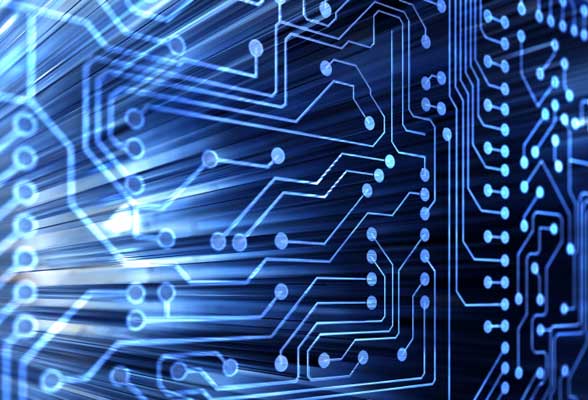 new pc value
Instruction
INEFFICIENT!
Instruction-trace obliviousness
if(a[mid] <key)  
      l = mid + 1;
else 
      r = mid;
t1=a[mid];
cmp = t1<key;
t2=mid+1;
l=mux(cmp, t2, l);
r=mux(cmp, r, mid);
Instruction-trace oblivious programs, e.g. straight-line programs, can avoid the universal circuit
Toward generating efficient protocol
Instruction-trace obliviousness
Memory-trace obliviousness
Memory Trace Obliviousness
int count(public int n, alice int* data, bob int T) {
	int count = 0;
	for(int i=0; i<n; ++i) {
		if(data[i]==T)
			count = count+1;
	}
}
RAM
Linear scan
data need not be stored in an ORAM
Memory Trace Obliviousness: SCVM Typing
int count(public int n, 
      alice int* data, 
      bob int T) {
  int count = 0;
  for(int i=0; i<n; ++i) {
    if(data[i]==T)
      count = count+1;
  }
}
int count(P int n, 
      A int* data, 
      B int T) {
  O int count = 0;
  for(P int i=0; i<n; ++i) {
    if(data[i]==T)
      count = count+1;
  }
}
Security Lattice and Type System
Source Program:
 if(data[i]==T)
      count = count+1;
O
A
B
P
Security Lattice and Type System
Source Program:
 if(data[i]==T)
      count = count+1;
O
A
B
P
Toward generating efficient protocol
Instruction-trace obliviousness
Memory-trace obliviousness
Mixed-mode execution
Mix-mode Execution
When code can be computed locally or publicly, a secure computation protocol is not necessary

E.g. sorting the array before performing binary search.
Formal results
Evaluated Programs
Implementation
Compiler
Implemented in Java
A type checker that checks the output of the compiler

Backend
Garbled Circuit Simulator

ORAM
Binary tree-based ORAM from [Shi et al., 2011]
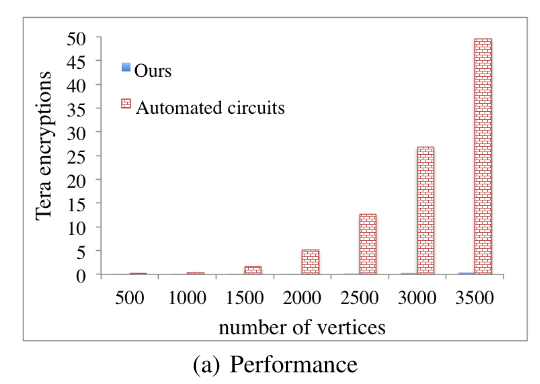 Performance Results
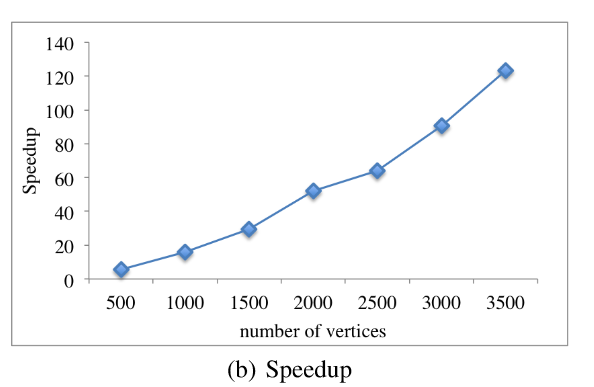 Dijkstra’s Shortest Distance
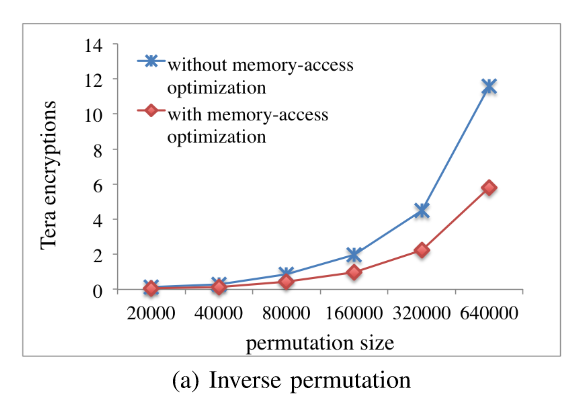 Performance Results
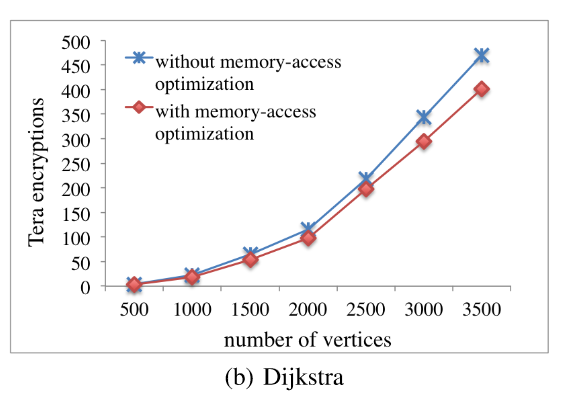 More results can be found in the paper
Conclusion and Future Work
The first automated approach for RAM-model secure computation

Intermediate Language SCVM for generating efficient secure computation protocol

Evaluation shows a speedup of 1-2 orders of magnitude

Future work
Multiparty
Malicious model
Thank you!